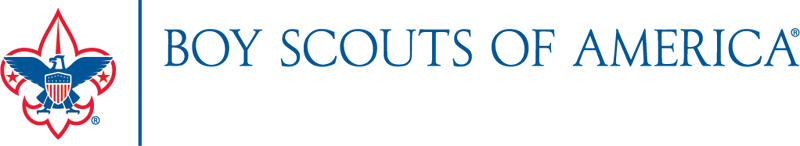 1.	Chelsea Badach
2.	Jia En Hng
3. 	Saransh Kapoor
4.	Steven Wojcinski
Members:
Company Background
The Boy Scouts of America is one of the nation's largest and most prominent values-based youth development organizations.

The BSA provides a program for young people that builds character, trains them in the responsibilities of participating citizenship, and develops personal fitness.

For over a century, the BSA has helped build the future leaders of this country by combining educational activities and lifelong values with fun.
Current Issues
Currently, the Boy Scout Troop does not have any technological system to track ranks, activities, or members throughout its organization. 
- Leads to complications because Troops constantly have to backtrack their hand written  information and search for information they need. 
- This also causes problems of easily losing or misplacing information due to having minimum storage because of a lack of technology.
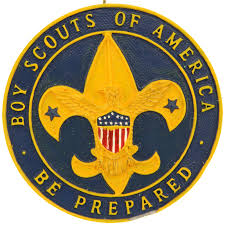 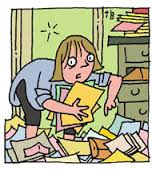 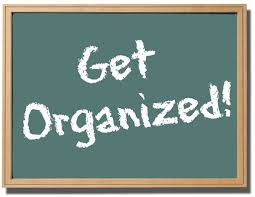 Why use a database?
Replace current method of keeping track of ranks, activities, and patrols. 
Will allow our Boy Scout Troop to keep track of member’s involvement in various activities. 
Will conveniently allow us to gauge which activities are full, so that we can place other members accordingly.
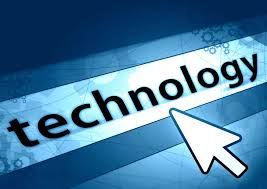 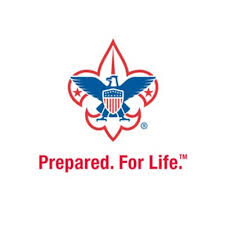 DATABASE DEMONSTRATION
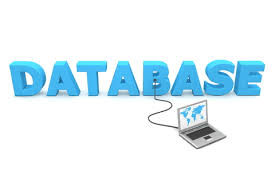 Boy Scouts Website
Thank you!
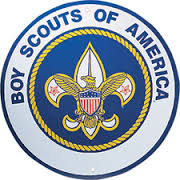 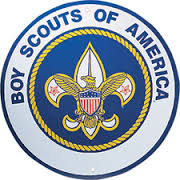 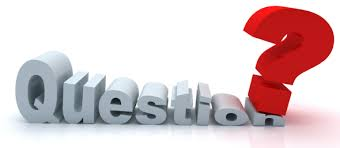